CHỦ ĐỀ 6: TRÁI ĐẤT VÀ BẦU TRỜI
BÀI 27: Thời tiết luôn thay đổi
Giáo viên: Trần Thị Hằng
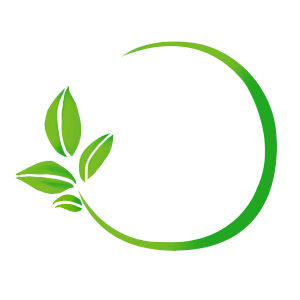 TIẾT 1
KHỞI ĐỘNG
Bài Hát:
MƯA BÓNG MÂY
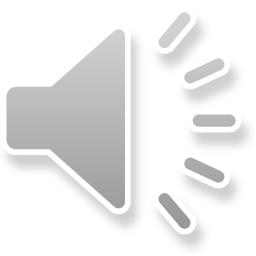 Bài hát vừa rồi nhắc đến hiện tượng gì?
=>Bài hát vừa rồi nhắc đến hiện tượng mưa bóng mây đấy các con ạ!
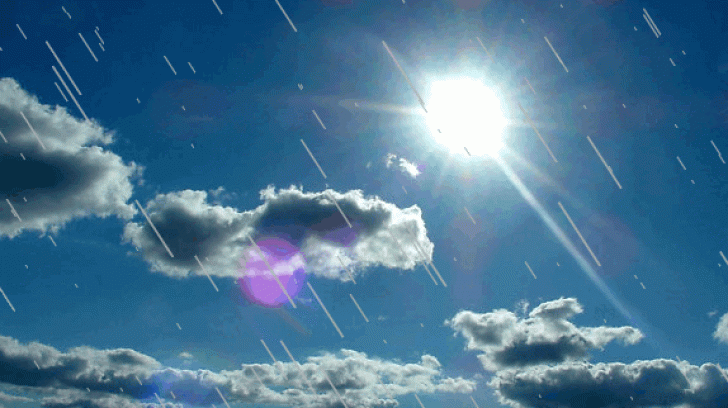 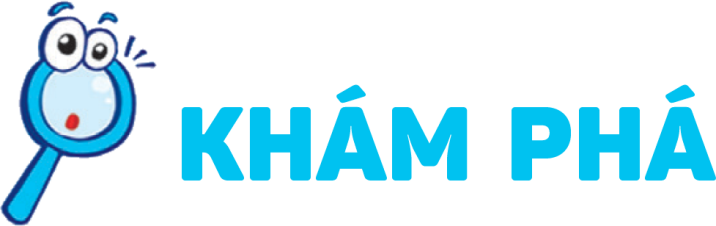 Quan sát các hình dưới đây và cho biết khi trời nắng, bầu trời có gì khác khi trời mưa?
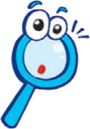 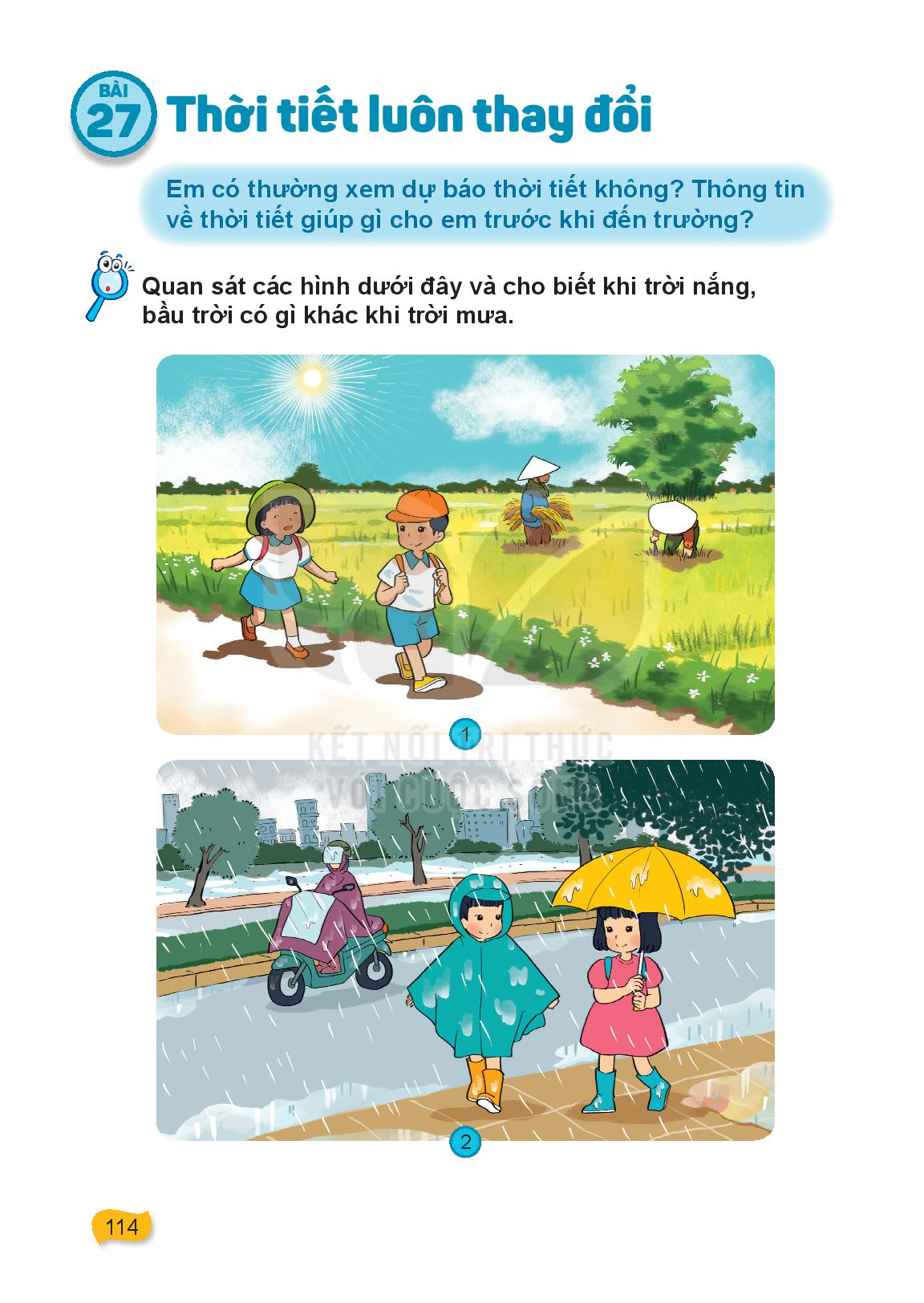 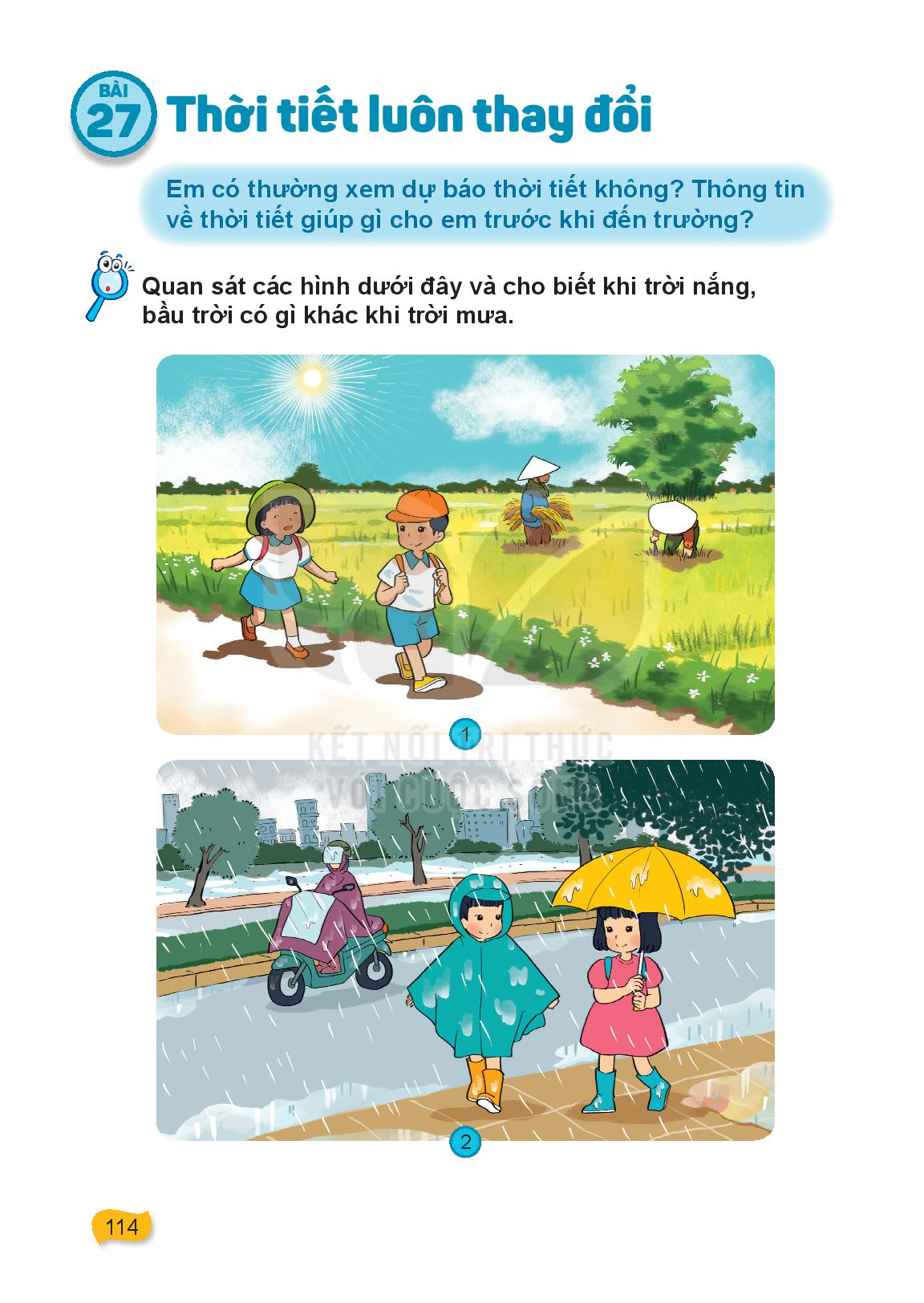 Kết luận:
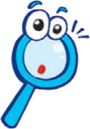 Trời nắng: có mặt trời, bầu trời xanh trong, mọi người đội mũ nón khi ra đường.
Trời mưa: không có mặt trời, bầu trời xám xịt, mọi người mặc áo mưa, mang ô khi ra đường.
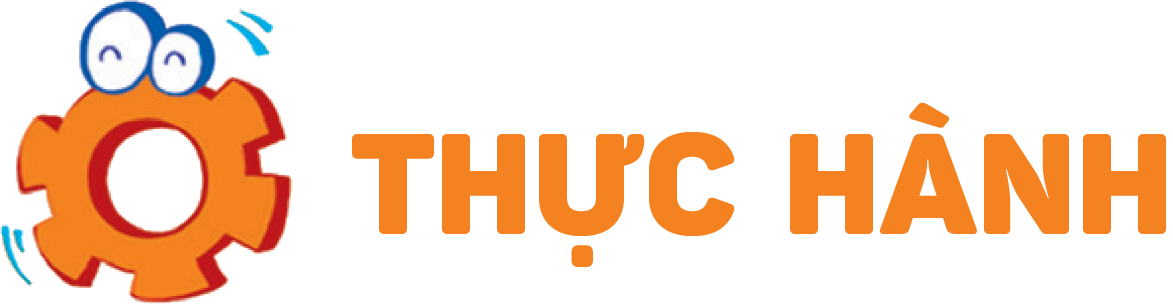 Trò chơi: Chọn đúng chọn nhanh
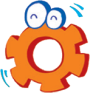 2
2
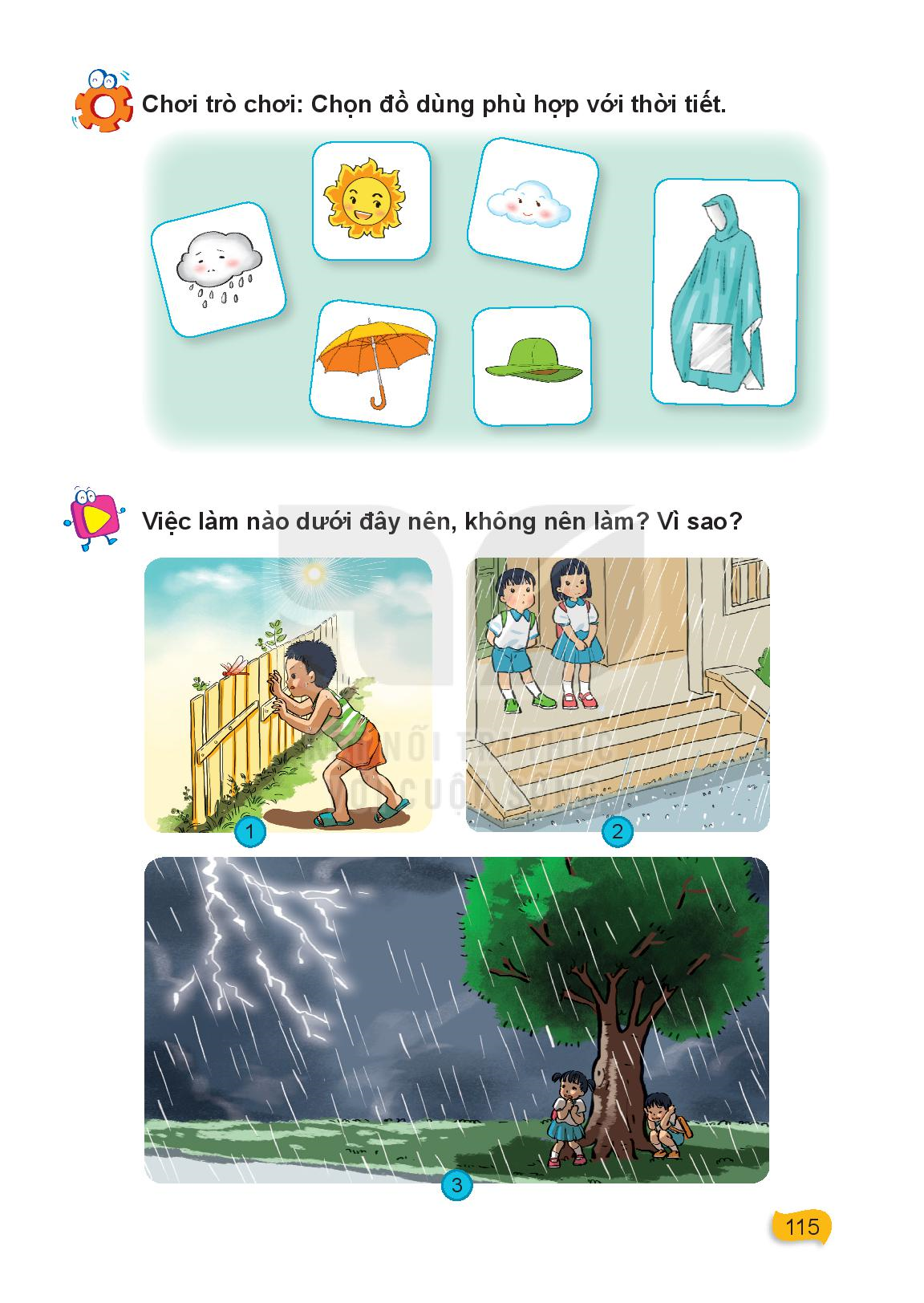 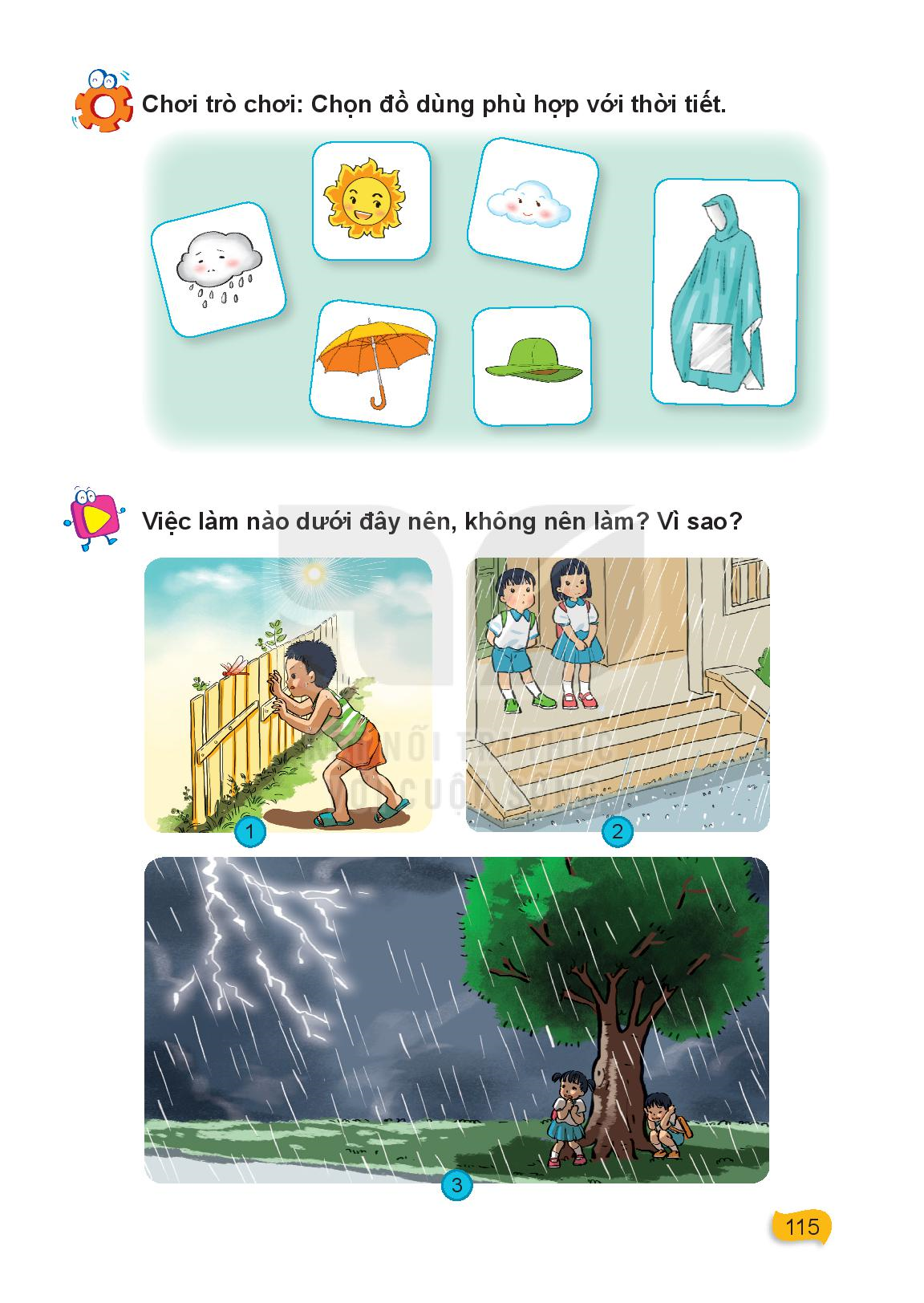 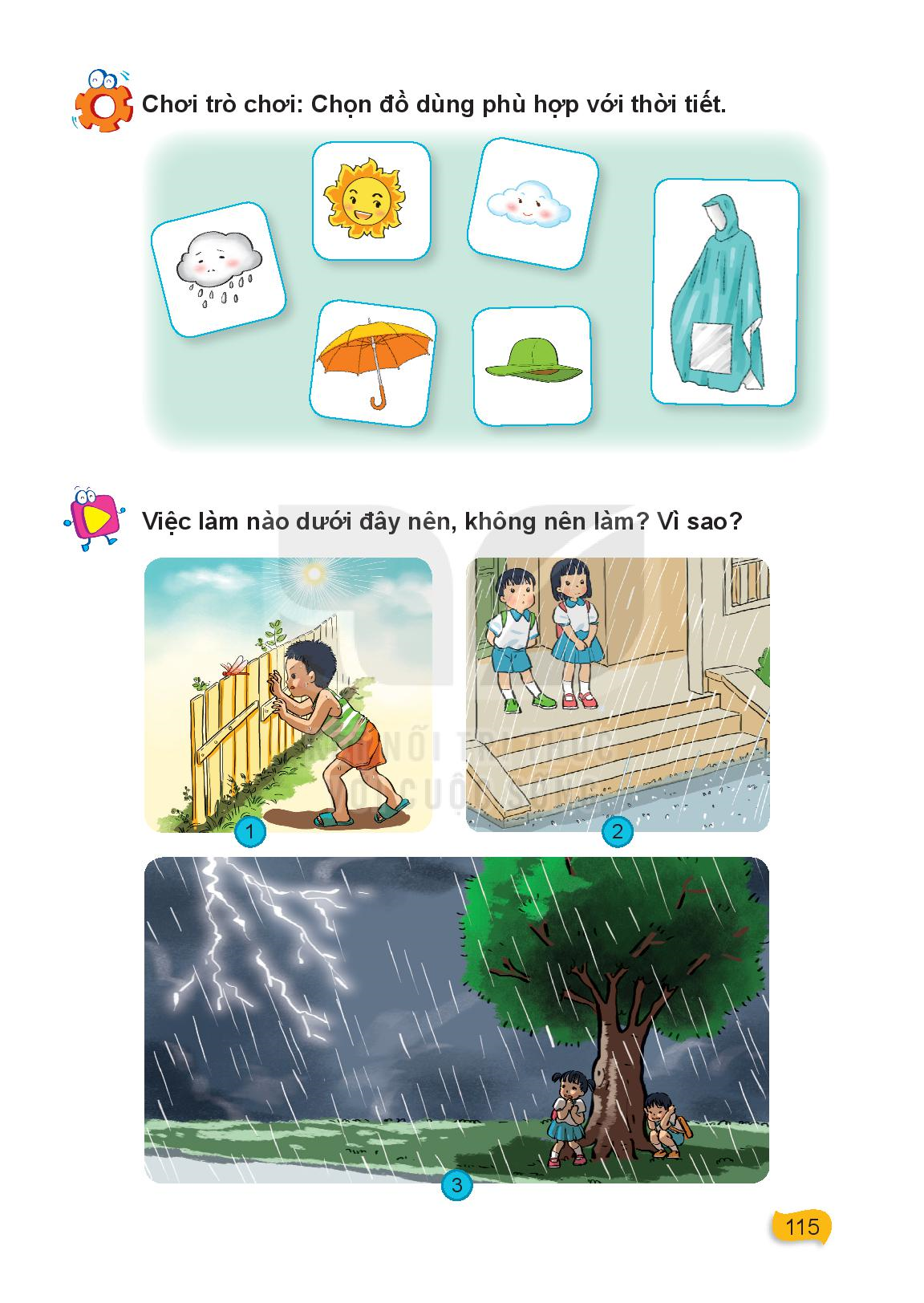 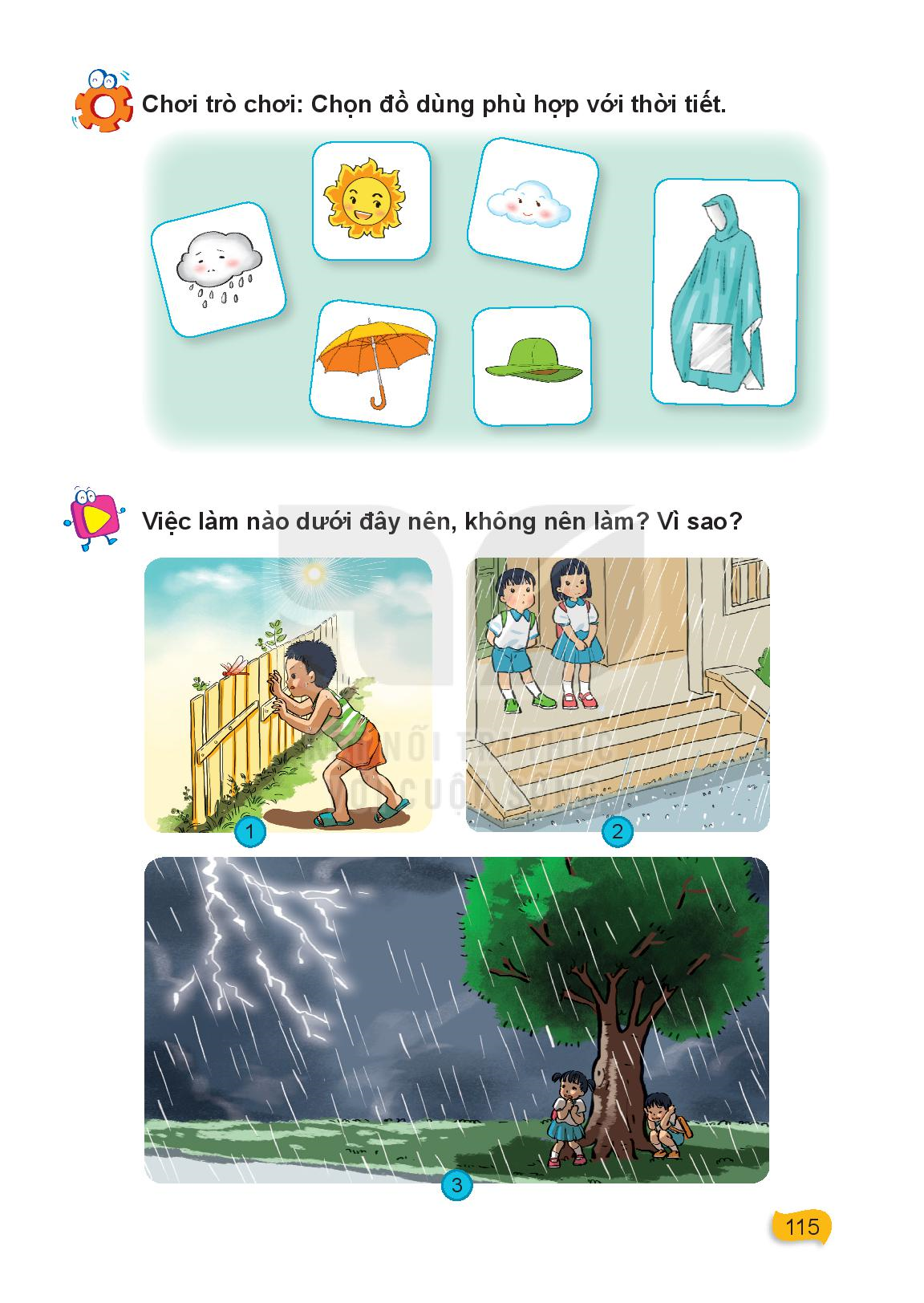 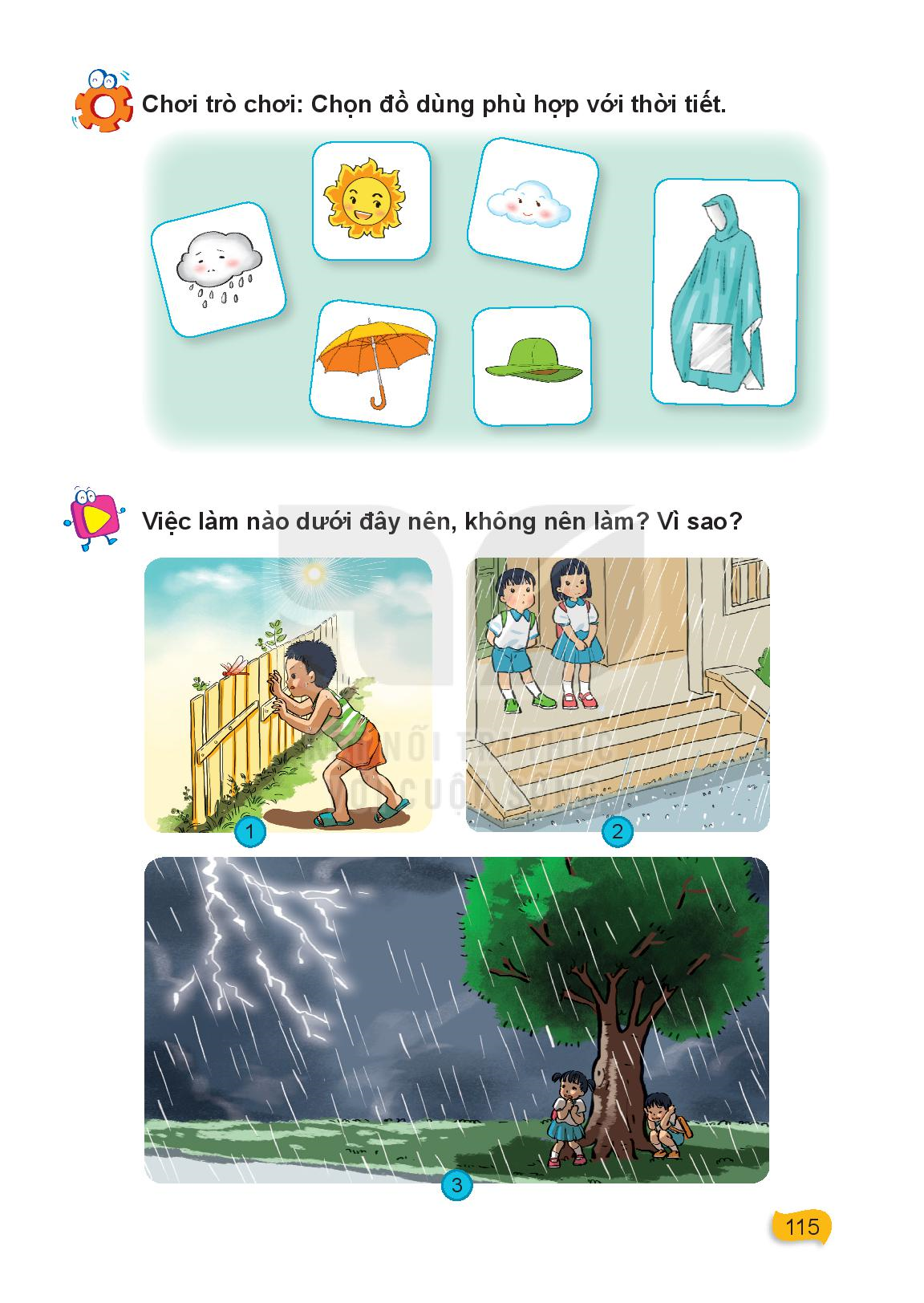 1
1
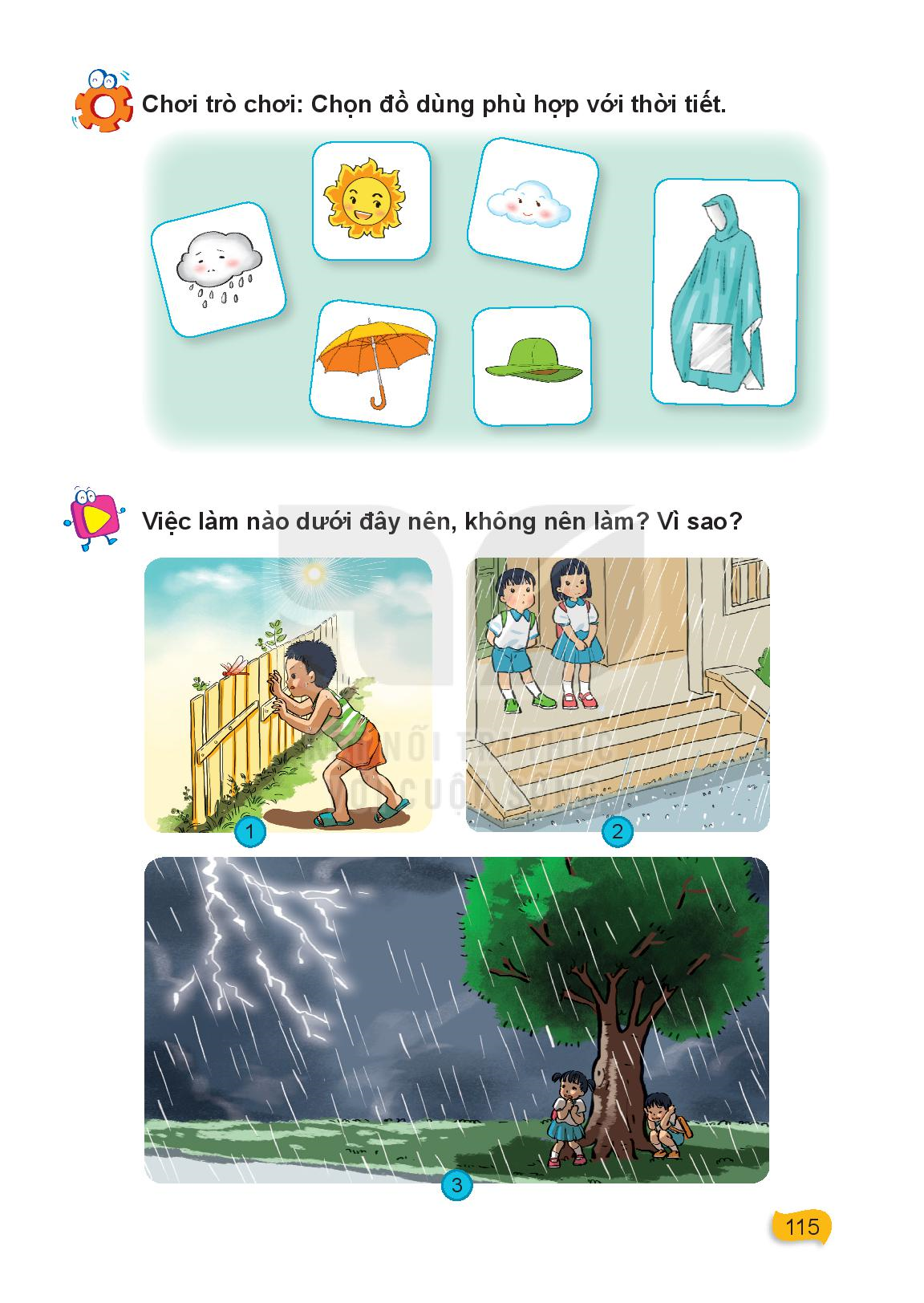 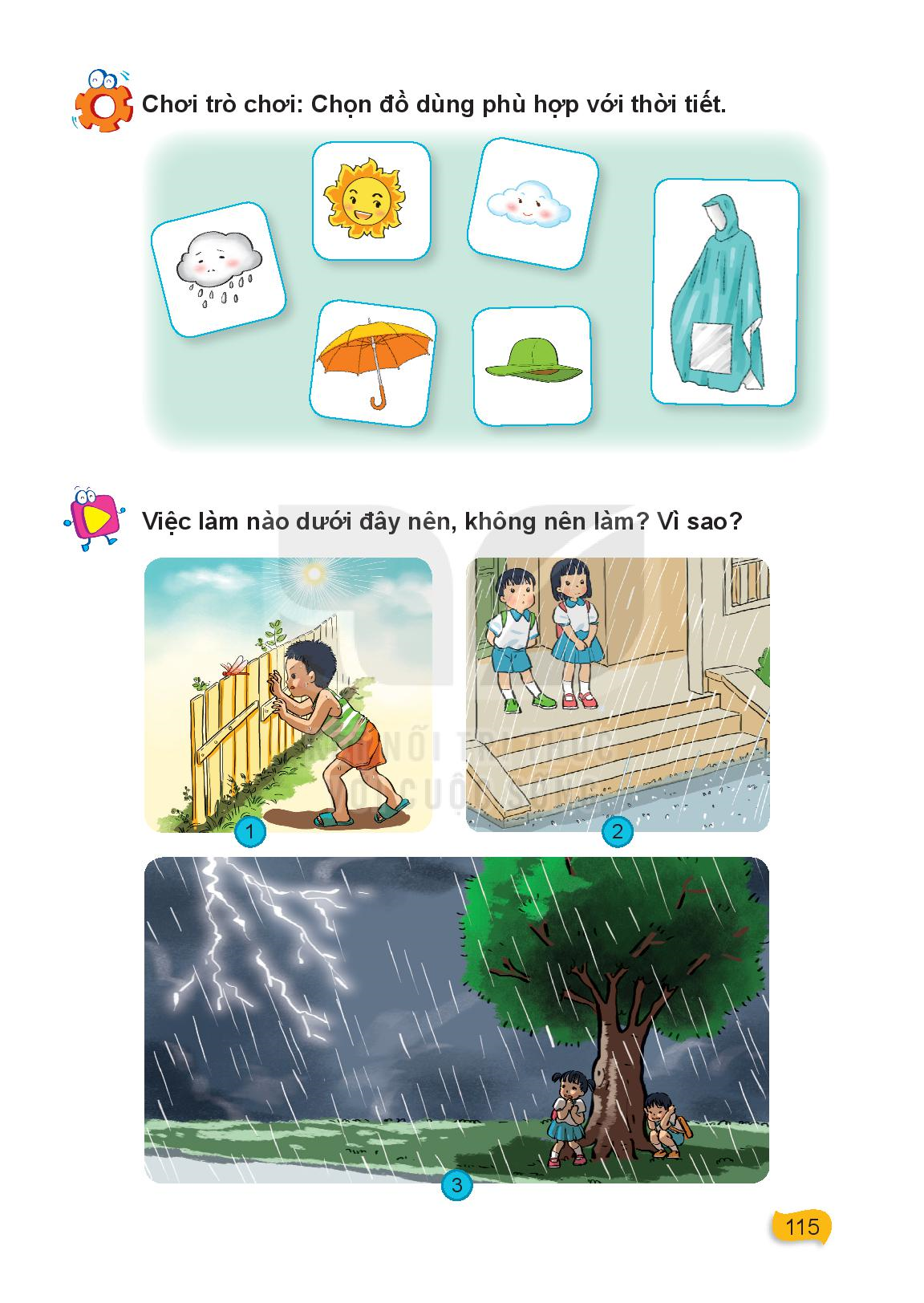 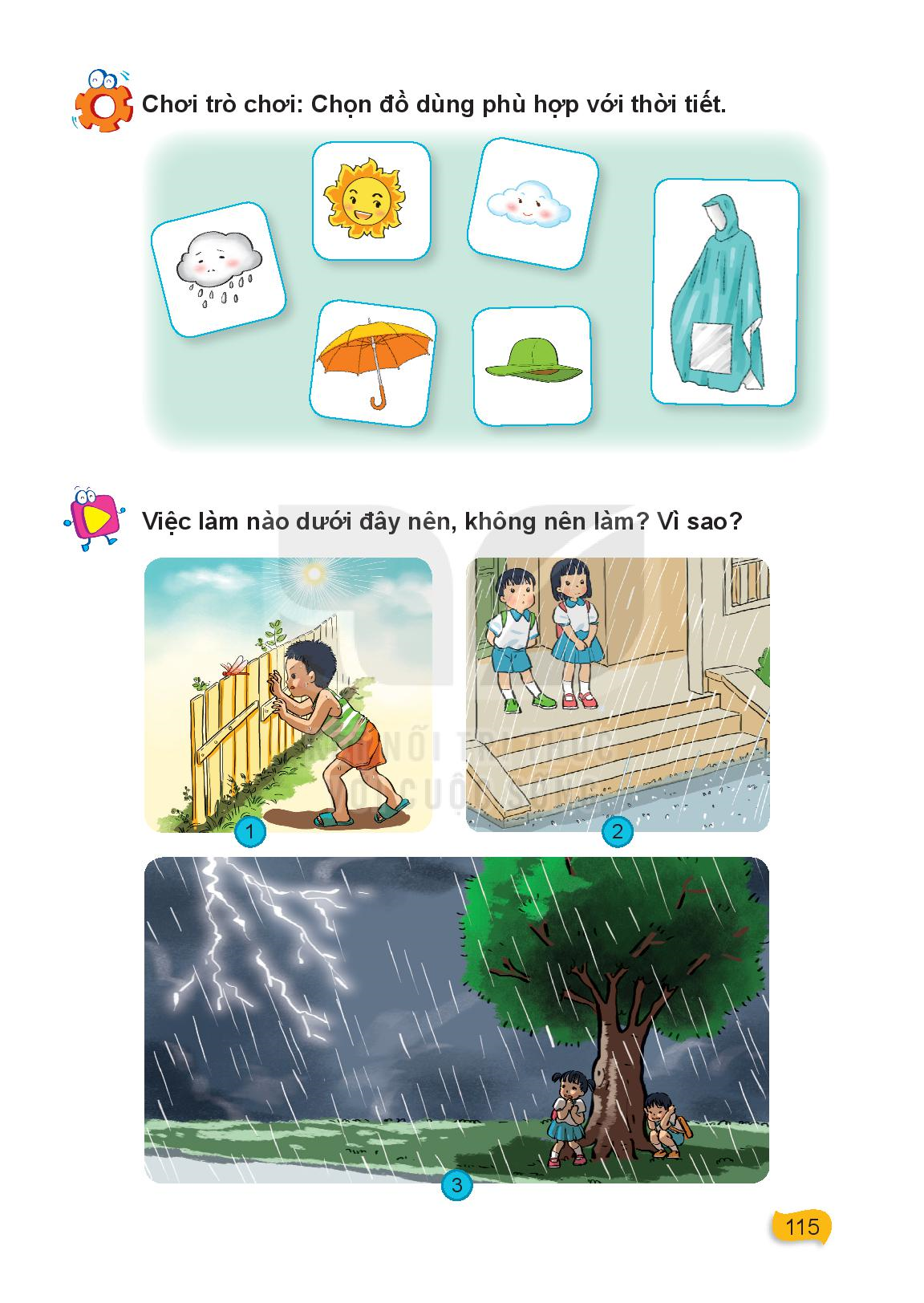 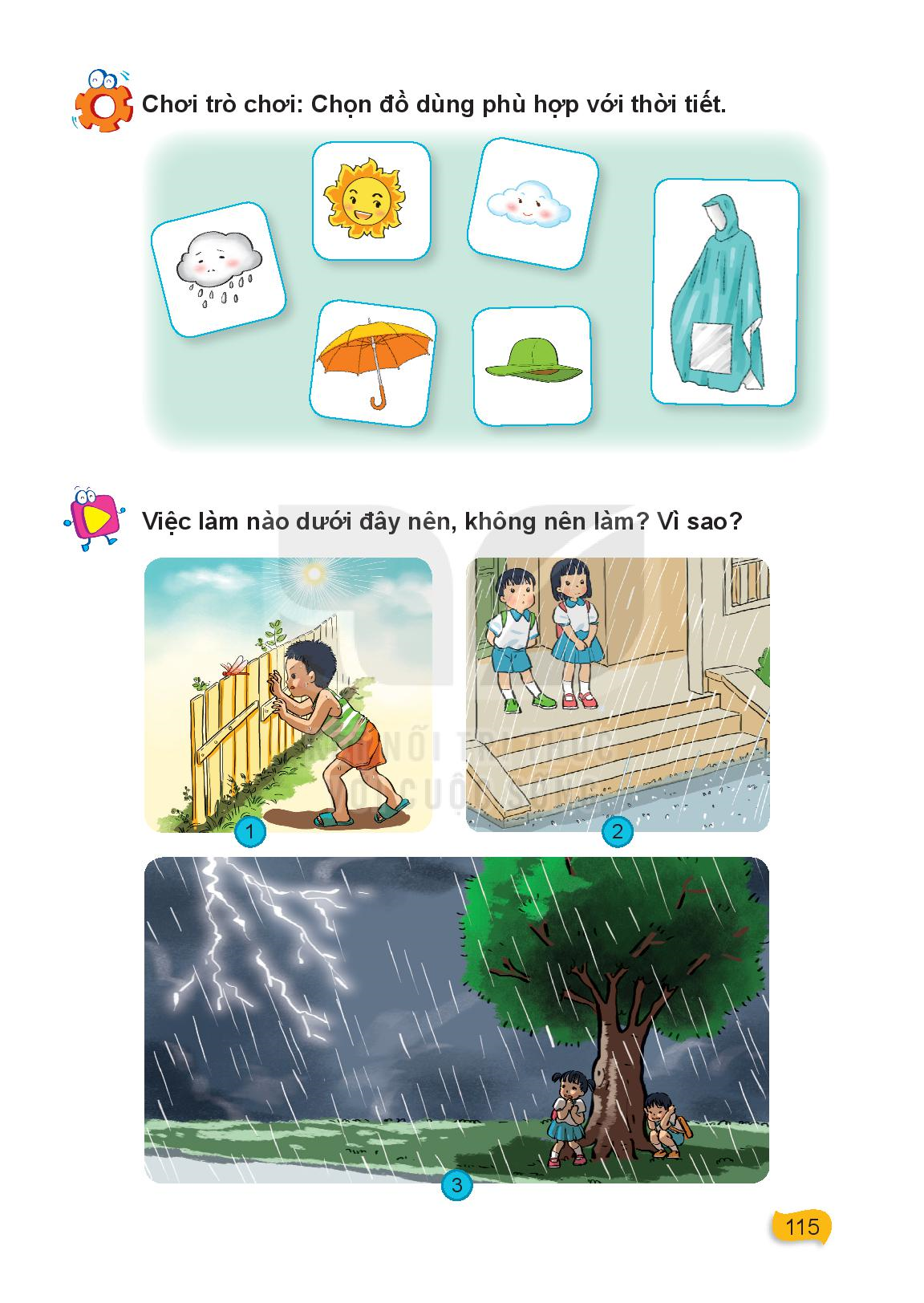 6
5
3
3
4
2
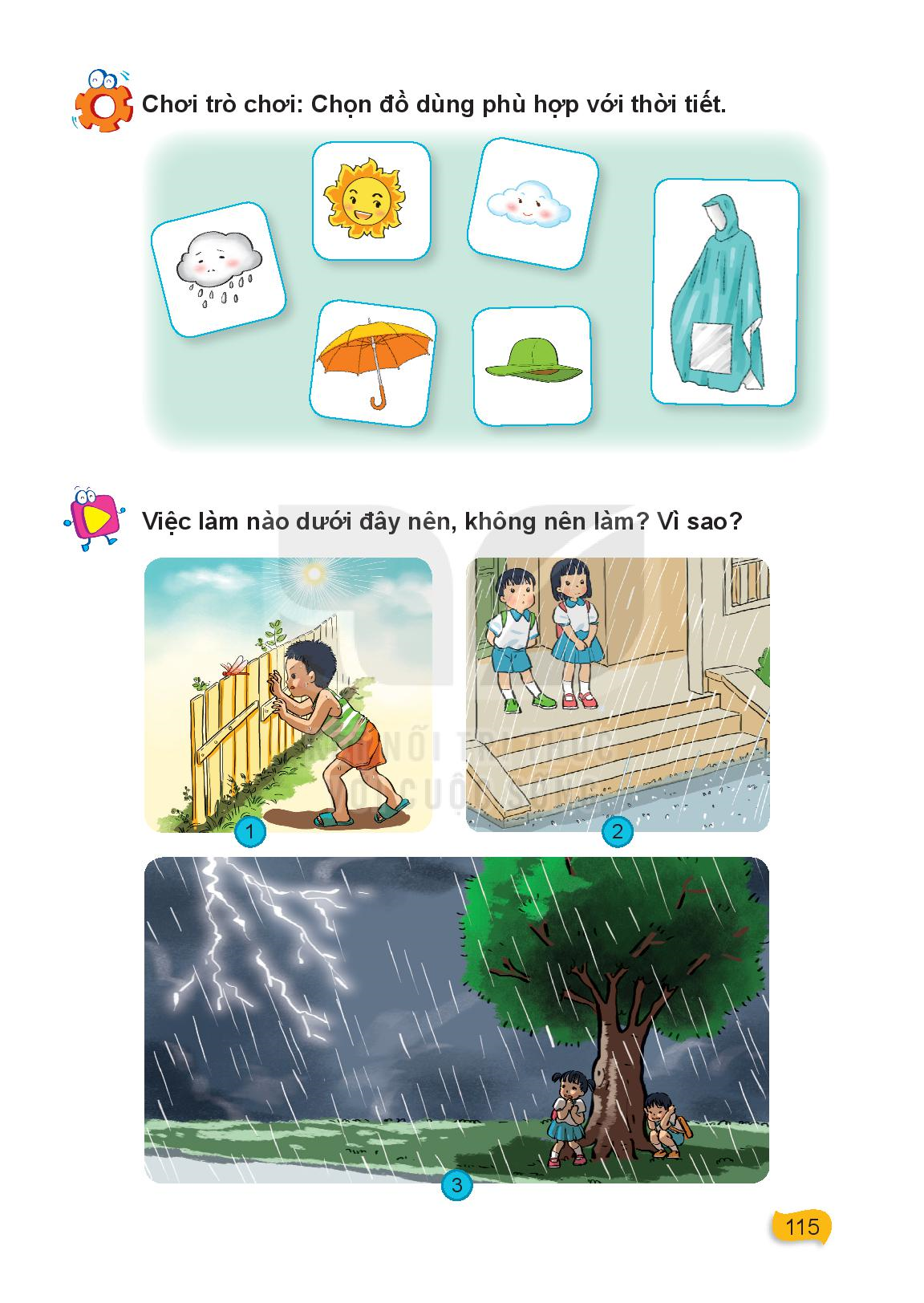 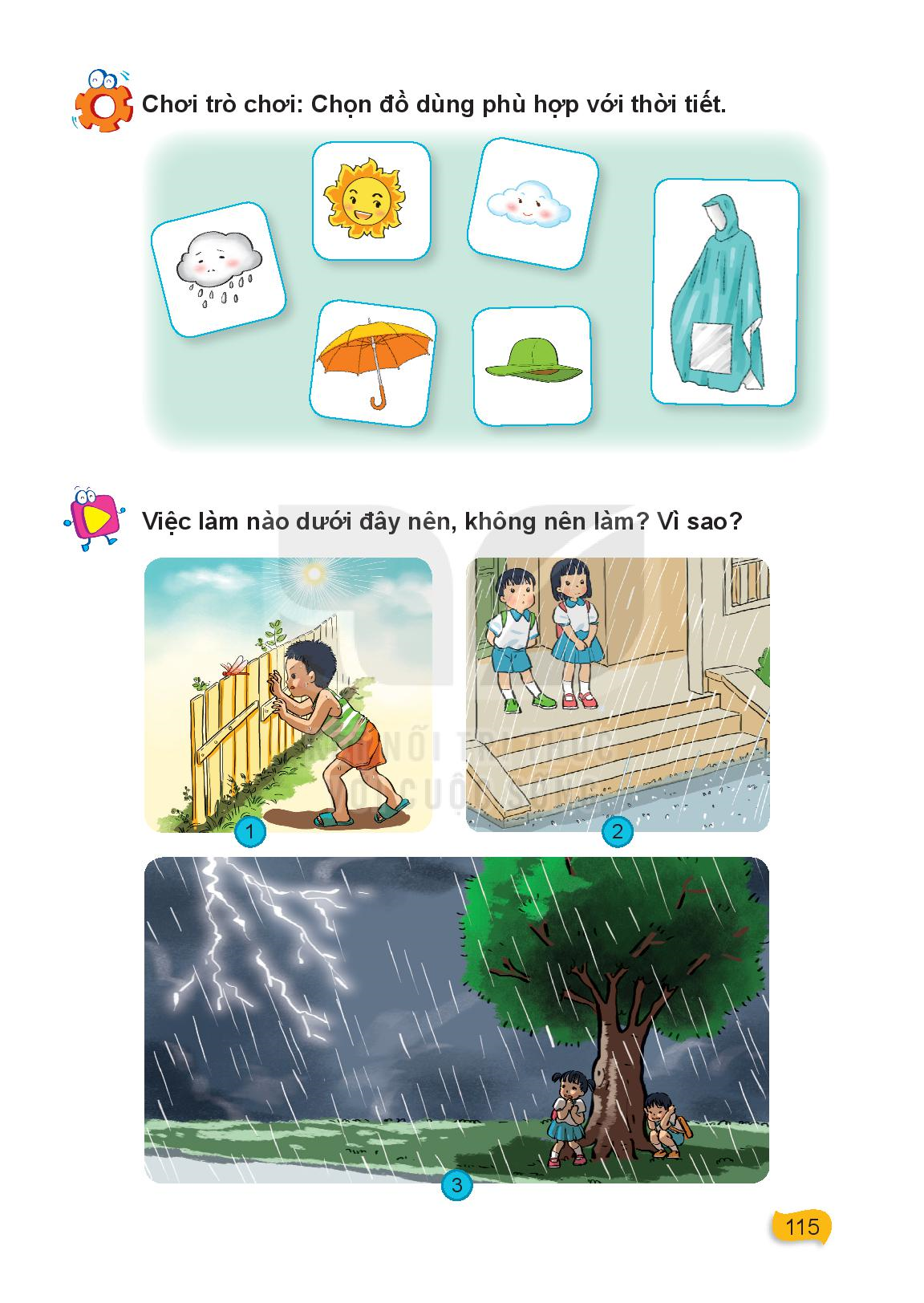 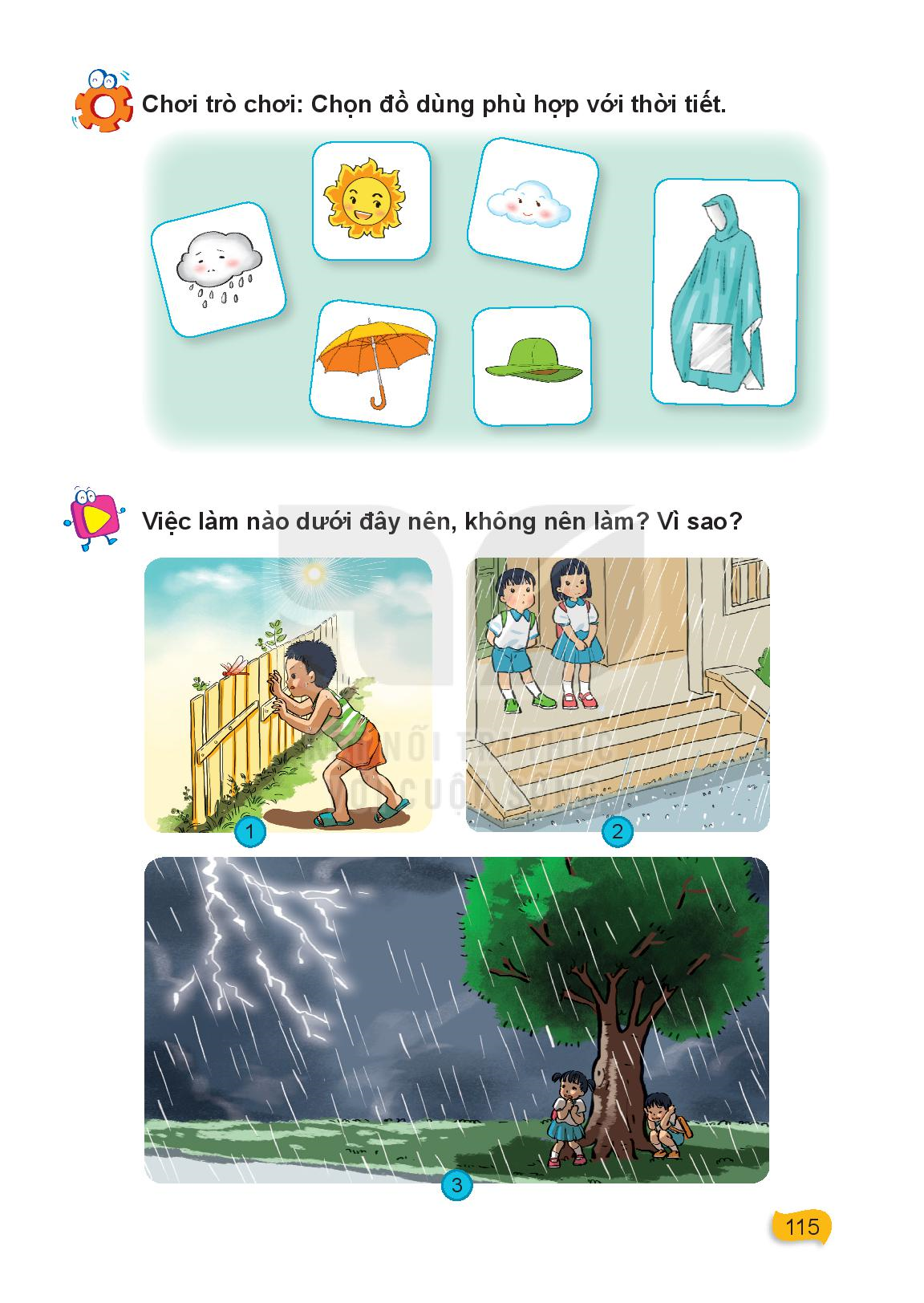 1
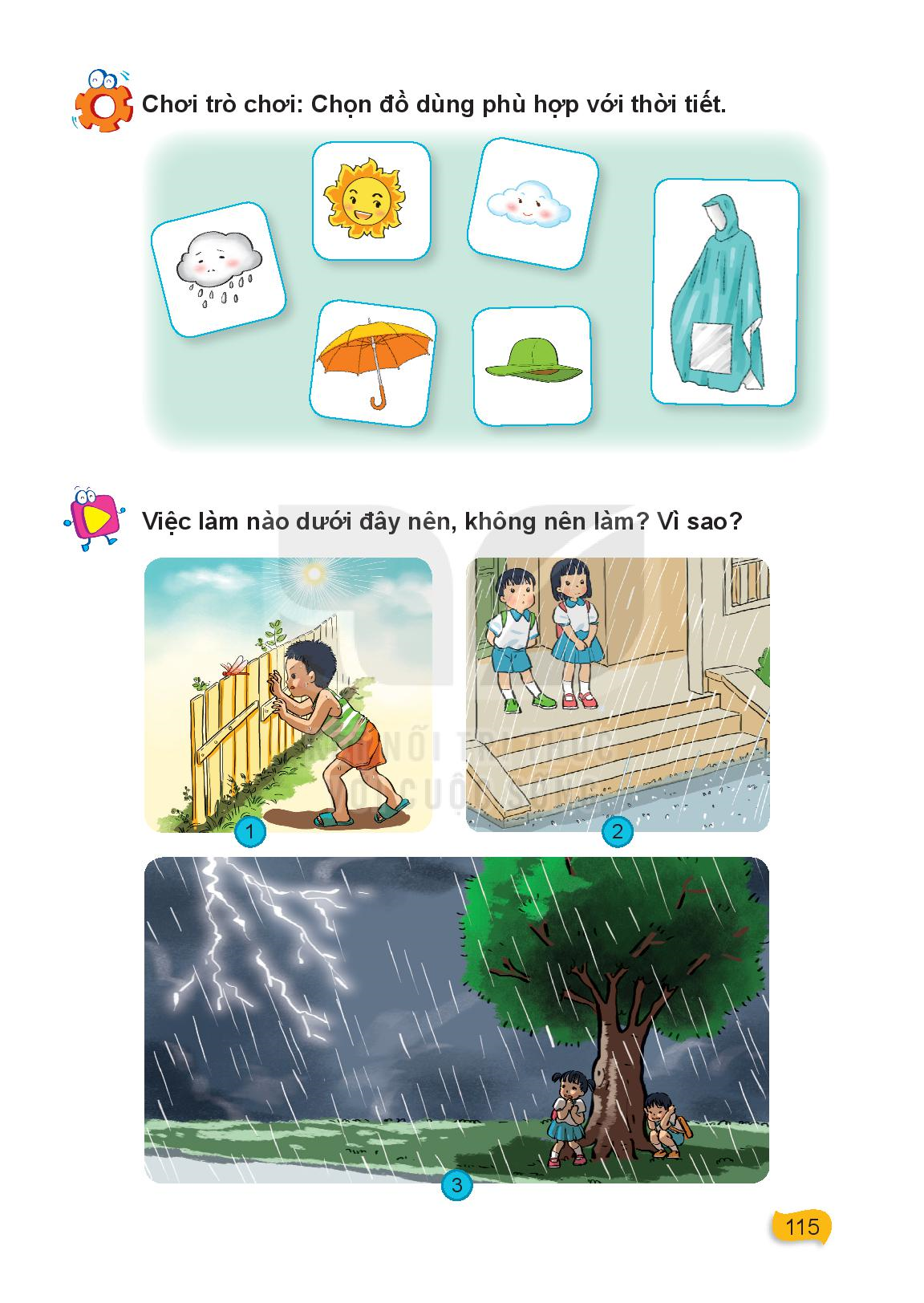 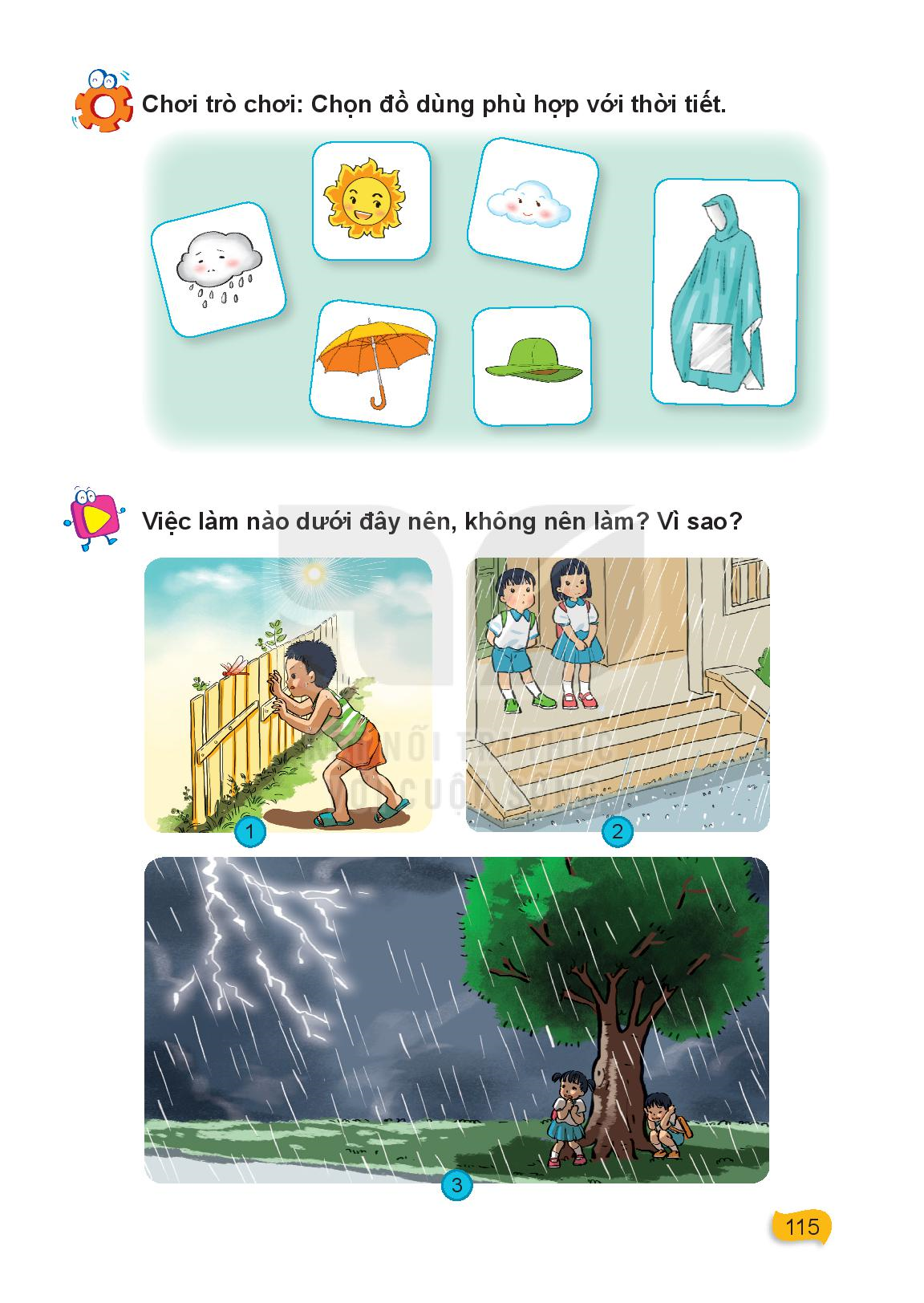 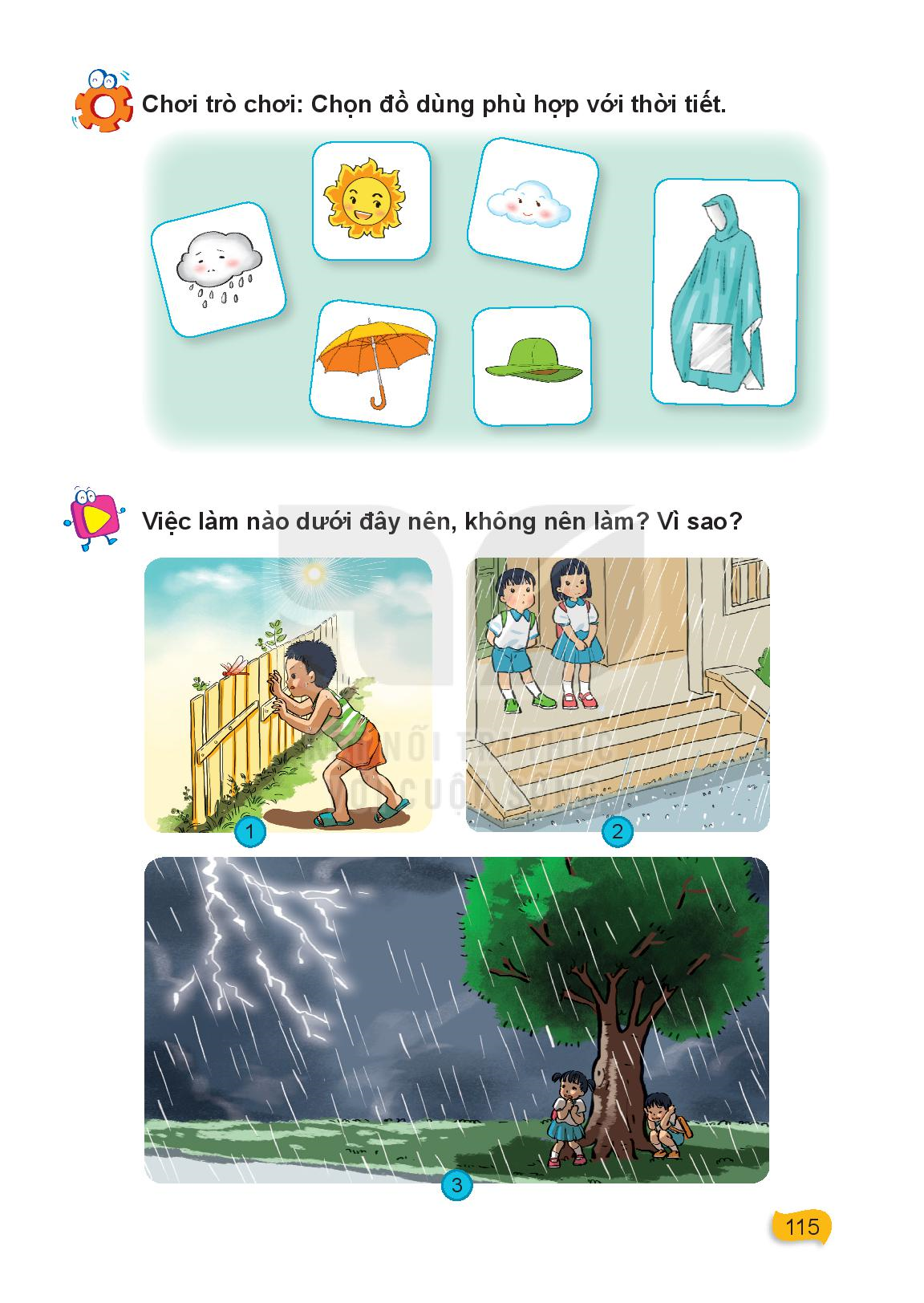 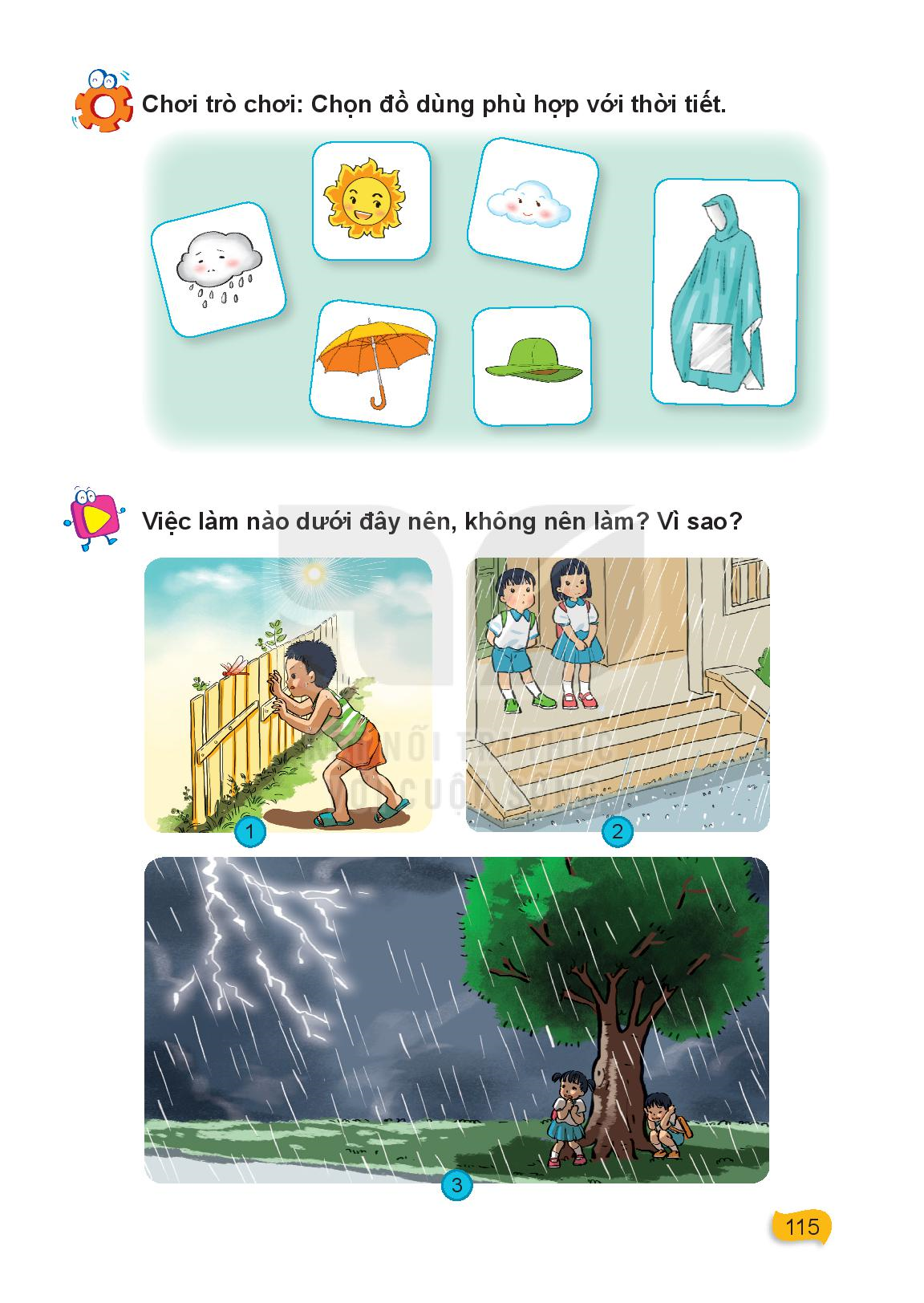 6
6
5
3
4
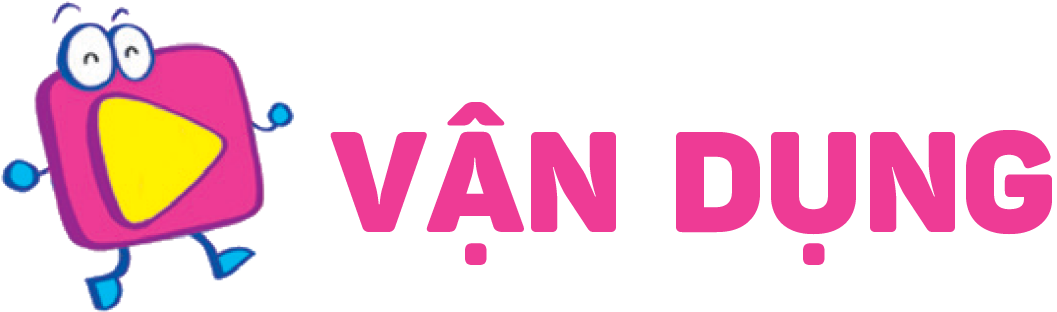 Việc làm nào dưới đây nên, không nên làm? Vì sao?
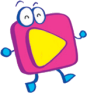 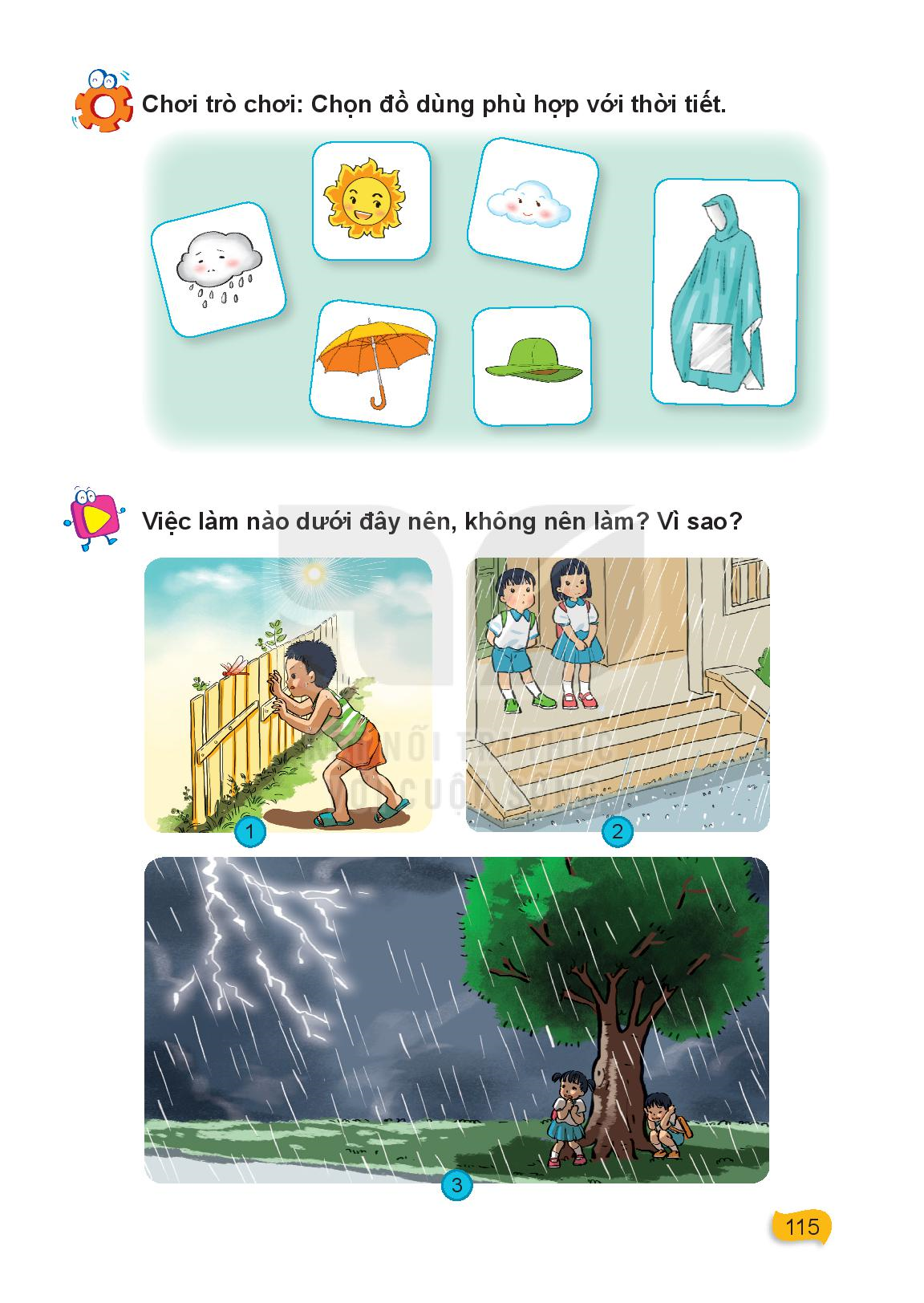 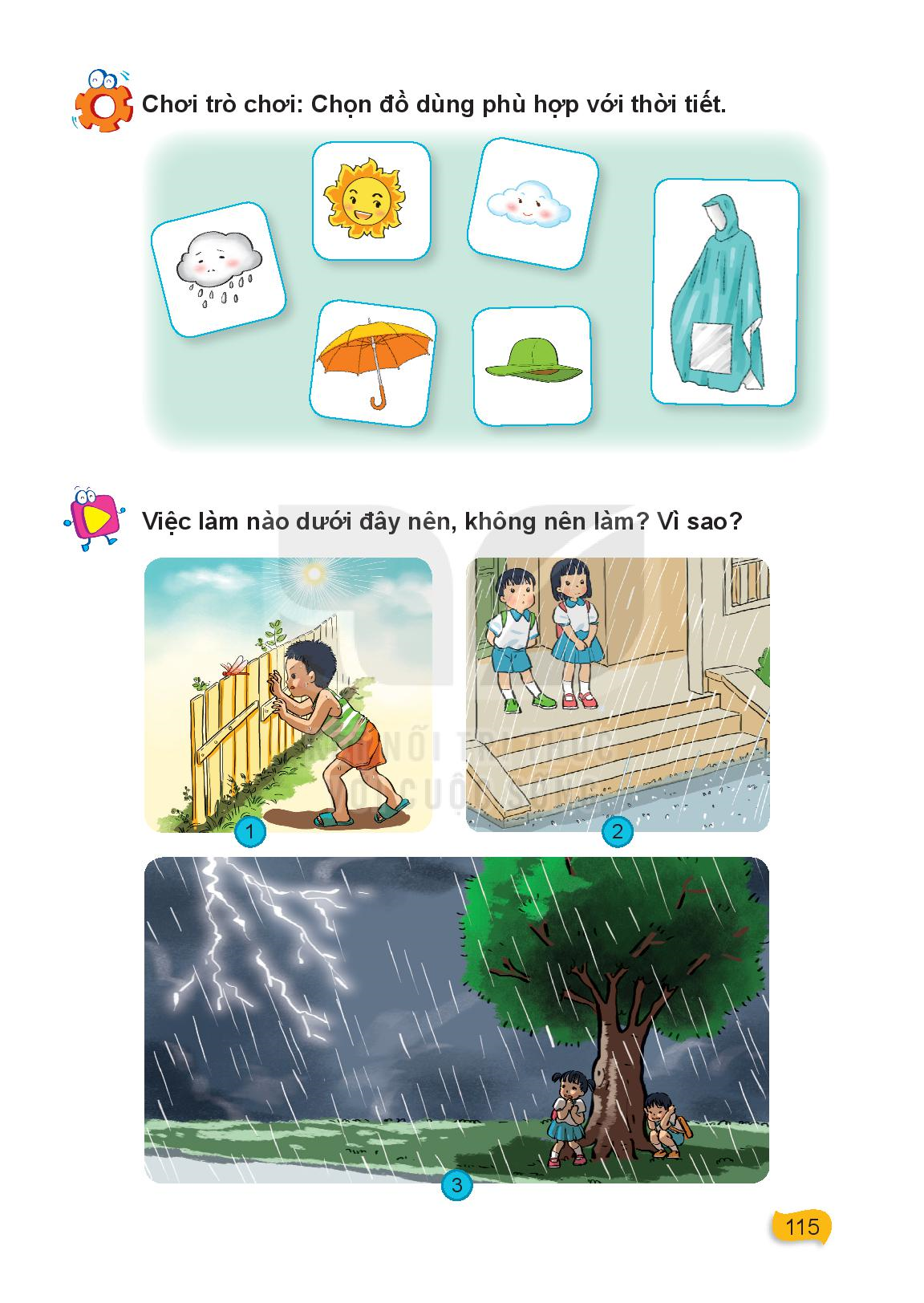 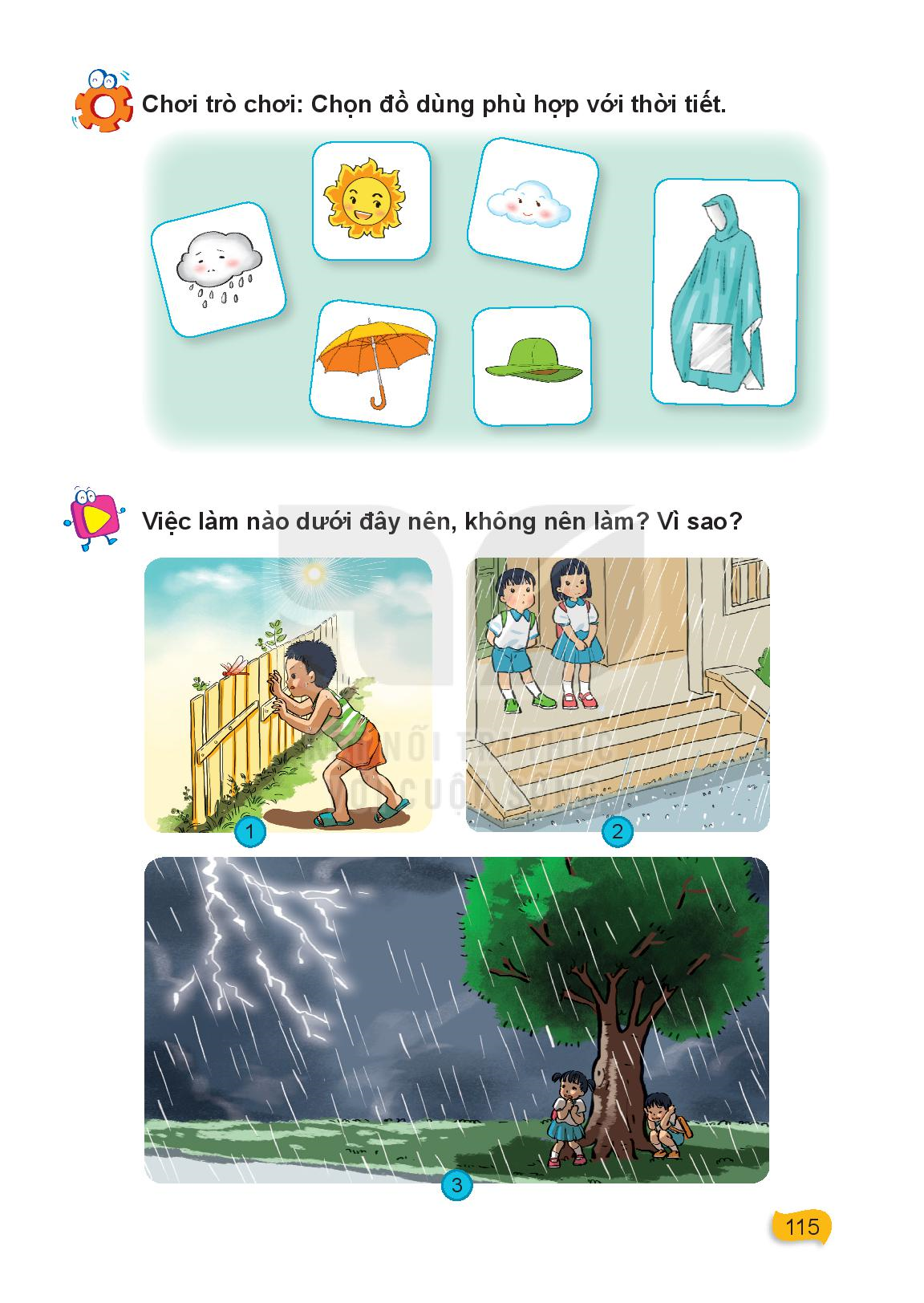 Không nên
Nên
Không nên
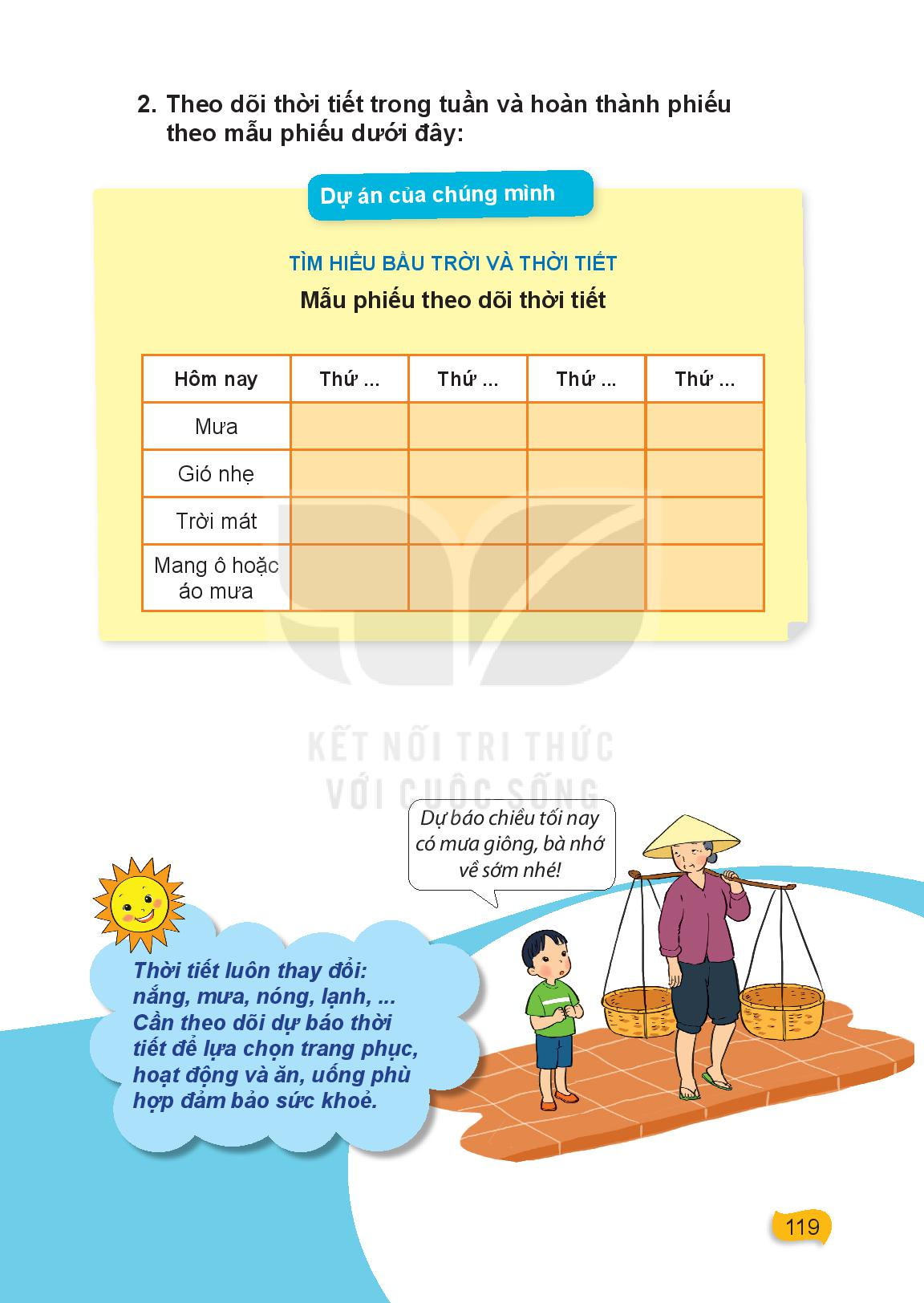